SANGKAJ BRIGHT WIRE PVT LTD
		Narsapura Indl. Area Kolar - 563133
F No :- F/HRD/01      F Dt :- 01/04/2009
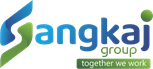 Quality Organization Structure
Mr.Anirudh Sanganeria ( MD)
Dept Account                                       Mr. V. C. Rajput
(Corporate commercial head)
Plant Manager/PPC/Purchase 
Mr. Mayur Surse
Prod. Dept. / PPC / Purchase  
Mr. Mayur Surse
Maint. Dept./Prd
Mr. Karim Khan
Q.A Dept.  
Mr.Mayur Surse
HR Dept. 
Mr. S. Chimane
(A’bad)
Store Dept.   
Mr. A. Banker
(A’bad)
Account Dept            Mr. U.Besar.
(A’bad)
QA Inspector 1  QA Inspector 2
Prod. Sup.
Mr. Pratap Behra
CNC Operator 1
 CNC Operator 2 CNC Operator 3
CNC Operator 4